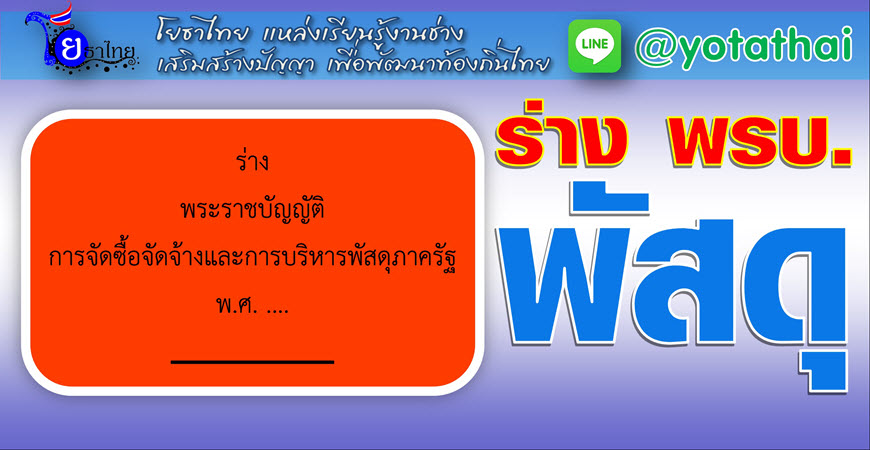 พระราชบัญญัติการจัดซื้อจัดจ้างและการบริหารพัสดุภาครัฐ 
พศ. 2560
24 เมษายน 2560
นายธีรเดช   บุญวาศ
การเสนอกฎหมาย
 12 พ.ค. 58 กระทรวงการคลังเสนอ  ครม.
 7 ก.ค. 58 ครม.อนุมัติหลักการร่าง พรบ. 
   ต.ค. 58 สานักงาน คกก.กฤษฎีกาตรวจพิจารณาร่าง      
   แล้วเสร็จ
 มี.ค. 59 สานักงานคณะกรรมการกฤษฎีกาตรวจ
   พิจารณาร่างฯ อีกครั้งหนึ่ง
 14 มิ.ย. 59 ครม.เห็นชอบร่างฯ ที่สานักงาน
    คณะกรรมการกฤษฎีกา ตรวจแล้ว
 15 ธ.ค. 59 สภานิติบัญญัติแห่งชาติเห็นชอบร่างฯ ให้
   ประกาศใช้เป็นกฎหมาย
24 กุมภาพันธ์ 2560 ประกาศใช้ในรัชการปัจจุบัน(ที่10)
การใช้บังคับ เมื่อพ้น 180 วัน นับแต่วันประกาศในราช
  กิจจานุเบกษา (24 สิงหาคม 2560)
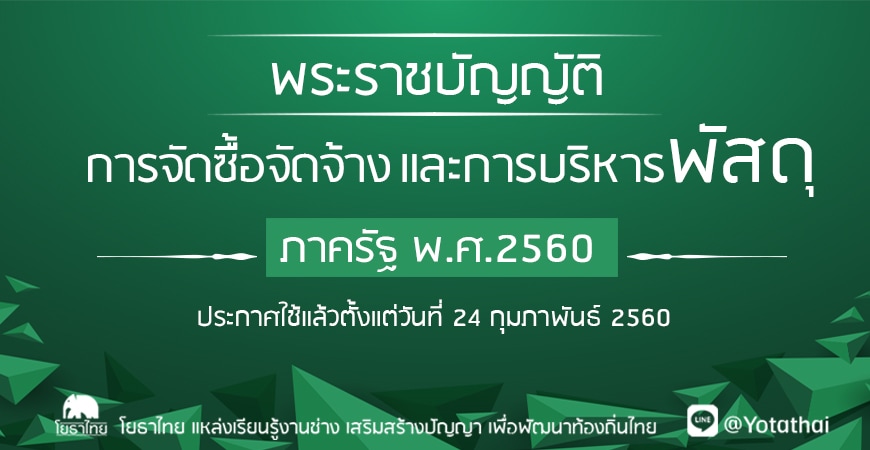 คำนิยาม
1. บททั่วไป(1-15)
2. การมีส่วนร่วมของภาคประชาชนและ
    ผู้ประกอบการในการ ป้องกันการทุจริต(16-19)
3 คณะกรรมการ(20-45)
4. องค์กรสนับสนุนดูแลการจัดซื้อจัดจ้างและ
    การบริหารพัสดุ ภาครัฐ(46-50)
5. การขึ้นทะเบียนผู้ประกอบการ(51-53)
6. การจัดซื้อจัดจ้าง(54-68)
15 หมวด 132 มาตรา
7. งานจ้างที่ปรึกษา(69-78)
8. งานจ้างออกแบบหรือควบคุมงานก่อสร้าง(79-92)
9. การทำสัญญา(93-99)
10. การบริหารสัญญาและการตรวจรับพัสดุ(100-105)
11. การประเมินผลการปฏิบัติงานของ
      ผู้ประกอบการ(106-108)
12. การทิ้งงาน(109-111)
13. การบริหารพัสดุ(112-113)
14. การอุทธรณ์(114-119)
15. บทกำหนดโทษ(120-121)
บทเฉพาะกาล(122-132)
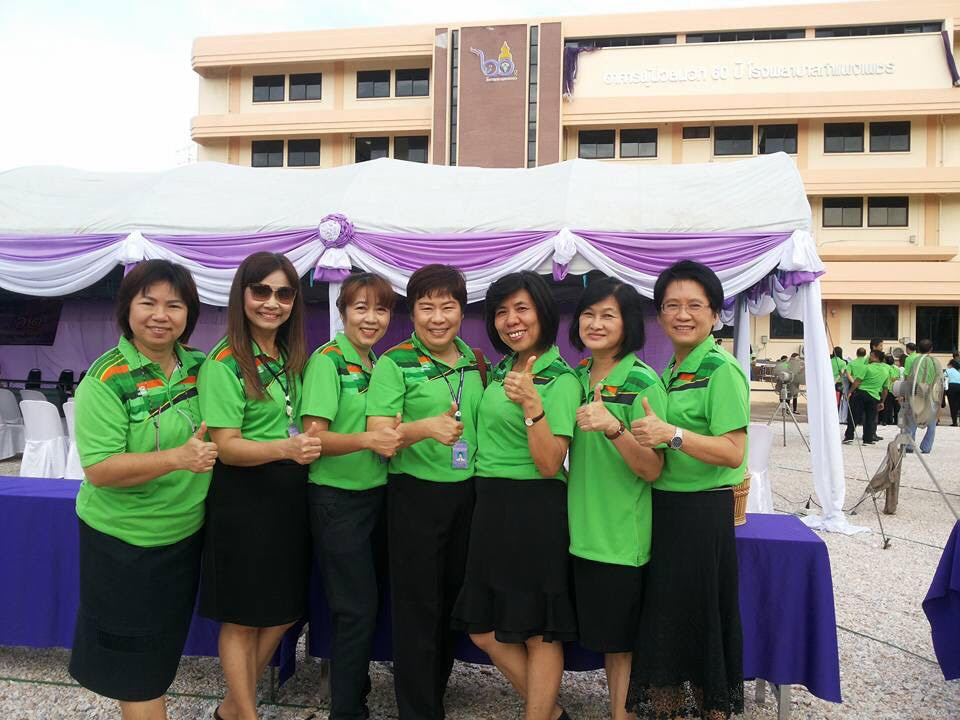 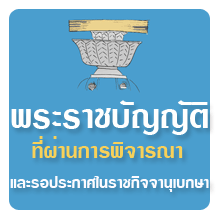 เนื้อหา  พ.ร.บ.การจัดซื้อจัดจ้างและการบริหารพัสดุภาครัฐ พ.ศ. …. ซึ่งที่ประชุม ครม. เมื่อวันที่ 7 ก.ค.2558 มีมติเห็นชอบ โดยมีสาระสำคัญต่างจากระเบียบสำนักนายกรัฐมนตรีว่าด้วยการพัสดุ พ.ศ.2535 และที่แก้ไขเพิ่มเติม รวม 11 ประเด็น
พรบ.ฉบับนี้
ให้ยกเลิกบทบัญญัติเกี่ยวกับพัสดุ การจัดซื้อ/จ้าง 
การบริหารพัสดุ ฯที่อยู่ภายใต้ พรบฉบับนี้
ขอบเขตการใช้บังคับ ขยายความจากเดิมที่ให้ใช้เฉพาะกับส่วนราชการ เป็นให้รวมถึง “รัฐวิสาหกิจ องค์กรอิสระ องค์การมหาชน หน่วยงานอิสระ มหาวิทยาลัยใต้กำกับของรัฐ และหน่วยงานอื่นตามที่กำหนดในกฎกระทรวง
เปิดโอกาสให้ประชาชนเข้ามามีส่วนร่วม ผ่านการใช้ “ข้อตกลงคุณธรรม(Integrity Pact)”
เพิ่มจำนวน “คณะกรรมการกลาง” ในการพิจารณาขั้นตอนจัดซื้อจัดจ้าง เป็น 5 ชุด เพื่อให้การจัดซื้อจัดจ้างเป็นไปด้วยความโปร่งใส มีประสิทธิภาพ และตรวจสอบได้ จากเดิมมีเพียง คณะกรรมการว่าด้วยการพัสดุ เพียงชุดเดียว
4. กำหนดให้ผู้ประกอบการไปขึ้นทะเบียนรวมศูนย์ไว้กับ “กรมบัญชีกลาง” 
จากเดิมแต่ละหน่วยงานต่างคนต่างขึ้นทะเบียน
5. กำหนดวิธีการจัดซื้อจัดจ้างให้เหลือเพียง 3 วิธี คือ ประกาศเชิญชวนทั่วไป คัดเลือก และเฉพาะเจาะจง
6. เพิ่มเกณฑ์ในการคัดเลือกให้คำนึงถึง “คุณภาพ” ด้วย ไม่ใช่พิจารณาแค่ “ราคาต่ำสุด” เพียงอย่างเดียว
7. กำหนดวิธีการจ้างที่ปรึกษา ให้ทำได้ 3 วิธี คือ ประกาศเชิญชวนทั่วไป คัดเลือก และเฉพาะเจาะจง
8. กำหนดวิธีการจ้างออกแบบและควบคุมงาน
 ให้ทำได้ 4 วิธี คือ ประกาศเชิญชวนทั่วไป คัดเลือก เฉพาะเจาะจง และ ประกวดแบบ
9. กำหนดให้ต้อง “ประเมินผลการปฏิบัติงาน” ของผู้ประกอบการที่เข้าร่วมกระบวนการจัดซื้อจัดจ้างกับหน่วยงานของรัฐด้วย จากเดิมที่ไม่ได้กำหนด
10. กำหนดวิธีการร้องเรียนและการอุทธรณ์หากเห็นว่าหน่วยงานของรัฐใดไม่ปฏิบัติตาม พ.ร.บ.นี้ ให้ชัดเจนมากยิ่งขึ้น
11. กำหนด “โทษทางอาญา” สำหรับเจ้าหน้าที่ของรัฐที่ไม่ปฏิบัติตาม พ.ร.บ.นี้ จากเดิมมีเพียง “โทษทางวินัย” โดยผู้ที่มีอำนาจหน้าที่โดยตรงจะต้องได้รับโทษถึงสองเท่าที่กฎหมายกำหนดไว้
ทั้งนี้ ป.ป.ช. 
ได้ยื่นข้อเสนอแนะต่อร่าง พ.ร.บ.นี้ มายังรัฐบาลหลายประเด็น อาทิ ควรนำหลักการตามกฎหมาย ป.ป.ช. มาตรา 103/7 และมาตรา 103/8 (ให้หน่วยงานของรัฐแสดงราคากลางและวิธีคิดราคากลางโครงการจัดซื้อจัดจ้างทุกโครงการไว้บนเว็บไซต์ และให้คู่สัญญากับหน่วยงานของรัฐแสดงบัญชีรายรับรายจ่ายของโครงการนั้นต่อกรมสรรพากร) บรรจุไว้ในร่าง พ.ร.บ.นี้ด้วย, ให้นำระบบอิเล็กทรอนิกส์มาใช้ในกระบวนการจัดซื้อจัดจ้างภาครัฐในทุกขั้นตอน เพื่อให้เกิดความสะดวก รวดเร็ว เปิดเผย โปร่งใส และลดปัญหาการทุจริตคอร์รัปชั่น ฯลฯ เป็นต้น
วันที่ 15 ธ.ค.59  ที่ประชุมสภานิติบัญญัติแห่งชาติ (สนช.) ได้มีการพิจารณาร่าง พ.ร.บ.การจัดซื้อจัดจ้างและการบริหารพัสดุภาครัฐ 
ทั้งนี้ ในมาตรา 7 บัญญัติไม่ให้ใช้บังคับแก่
การจัดซื้อจัดจ้างของรัฐวิสาหกิจที่เกี่ยวกับการพาณิชย์โดยตรง 
การจัดซื้อจัดจ้างยุทโธปกรณ์และการบริการที่เกี่ยวกับความมั่นคงของชาติโดยวิธีรัฐบาลต่อรัฐบาล 
หรือโดยการจัดซื้อจัดจ้างจากต่างประเทศที่กฎหมายของประเทศนั้นกำหนดไว้เป็นอย่างอื่น 
การจัดซื้อจัดจ้างจากเพื่อการวิจัยและพัฒนาเพื่อการให้บริการทางวิชาการของสถาบันอุดมศึกษา 
การจัดซื้อจัดจ้างโดยใช้เงินกู้หรือเงินช่วยเหลือจากรัฐบาลต่างประเทศ องค์กรระหว่างประเทศ
หลักการและเหตุผล
สร้างความเชื่อมั่นให้กับทุกภาคส่วน
การจัดซื้อจัดจ้างมีกรอบการปฏิบัติงานที่เป็นมาตรฐานเดียวกัน 
มุ่งเน้นการเปิดเผยข้อมูล เพื่อความโปร่งใส และมีการแข่งขันอย่างเป็นธรรม 
คำนึงถึงวัตถุประสงค์การใช้งานเป็นสำคัญ เพื่อให้เกิดความคุ้มค่าในการใช้จ่ายเงิน 
เน้นการวางแผนและประเมินผลเพื่อให้เกิดประสิทธิภาพและประสิทธิผล 
ส่งเสริมให้ภาคประชาชนมีส่วนร่วม เพื่อตรวจสอบและป้องกันการทุจริต 
การจัดซื้อจัดจ้างด้วยวิธีการทางอิเล็กทรอนิกส์ เพื่อการเปิดเผยโปร่งใส
งานบริการ
ความหมาย
การจัดซื้อจัดจ้าง
งานจ้างบริการ 
งานจ้างเหมาบริการ 
งานจ้างทำของ 
การรับขนตามประมวลกฎหมายแพ่งและพาณิช
สินค้า
ซื้อ 
จ้าง 
เช่า 
แลกเปลี่ยน
วัสดุ 
ครุภัณฑ์ 
ที่ดิน 
สิ่งปลูกสร้าง
งานก่อสร้าง
พัสดุ
งานก่อสร้างอาคาร 
อาคารที่ทำการ โรงพยาบาล โรงเรียน สนามกีฬา เสาธง รั้ว 
สาธารณูปโภค
ประปา ไฟฟ้า สื่อสาร โทรคมนาคม การระบายน้ำ การขนส่งทางบก ทางน้ำ ทางเรือ ทางอากาศ 
การปรับปรุงซ่อมแซม
สินค้า 
งานจ้างก่อสร้าง 
งานจ้างออกแบบและควบคุมงาน 
งานจ้างที่ปรึกษา 
งานบริการ
ราคากลาง
พิจารณาตามลำดับดังนี้ 
    (1) คำนวณตามหลักเกณฑ์ที่คณะกรรมการราคากลางกำหนด 
    (2) ราคาอ้างอิงที่กรมบัญชีกลางจัดทำ
    (3) ราคามาตรฐานที่สานักงบประมาณหรือหน่วยงานกลางอื่นกาหนด 
    (4) สืบราคาจากท้องตลาด 
    (5) ราคาที่เคยซื้อหรือจ้างครั้งสุดท้ายภายในระยะเวลาสองปีงบประมาณ 

กรณีที่มีราคาตาม (1) ให้ใช้ราคาตาม (1) ก่อน
 แต่ถ้าไม่มีราคาตาม (1) ให้ใช้ราคาตาม (2) หรือ (3) 
ในกรณีที่ไม่มีราคาตาม (1) (2) หรือ (3) ให้ใช้ราคาตาม (4) หรือ (5)

 ทั้งนี้จะใช้ราคาใดให้คำนึงถึงประโยชน์ของหน่วยงานรัฐเป็นสำคัญ
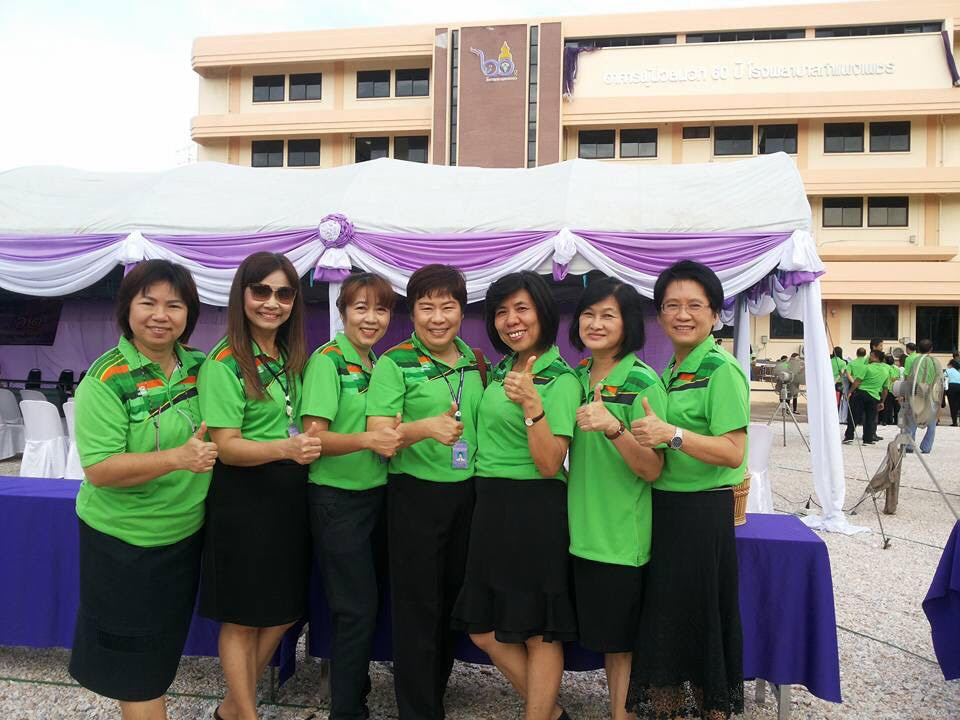 เงินงบประมาณ
เงินงบประมาณตามกฎหมายว่าด้วยงบประมาณรายจ่าย กฎหมายวิธีการงบประมาณ กฎหมายว่าด้วยเงินคงคลัง 
เงินที่รับไว้โดยไม่ต้องนำส่งคลังตามกฎหมาย 
เงินกู้ เงินช่วยเหลือ
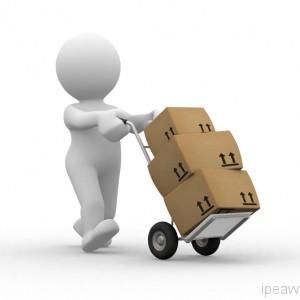 หน่วยงานภาครัฐ
ราชการส่วนภูมิภาค 
ราชการส่วนท้องถิ่น 
ราชการส่วนกลาง 
รัฐวิสาหกิจ 
องค์การมหาชน 
หน่วยงานอิสระของรัฐ 
องค์กรตามรัฐธรรมนูญ 
หน่วยงานอื่นๆ
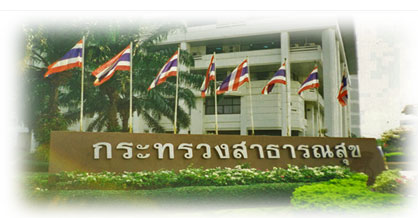 องค์กรตรวจสอบการใช้อำนาจรัฐ
มหาวิทยาลัยในกำกับรัฐ
หน่วยงานสังกัดรัฐสภา
มาตรา 8 หลักการจัดซื้อจัดจ้าง
คุ้มค่า 
มีคุณลักษณะตอบสนองวัตถุประสงค์การใช้งาน 
และมีราคาเหมาะสม
โปร่งใส
เปิดเผยข้อมูล 
เปิดโอกาสให้แข่งขัน 
อย่างเป็นธรรม
มีระยะเพียงพอต่อการ
ยื่นข้อเสนอ
ประสิทธิภาพและประสิทธิผล
วางแผนการจัดซื้อจัดจ้าง
มีการกำหนดเวลาที่เหมาะสม 
และมีการประเมินผล
ตรวจสอบได้ 
เก็บข้อมูลเป็นระบบ 
เพื่อการตรวจสอบ
มาตรา 9 
-การกำหนดSpecให้คำนึงถึงคุณภาพ เทคนิค
-ห้ามกำหนดให้ใกล้เคียงกับยี่ห้อใดยี่ห้อหนึ่ง
-เว้นแต่พัสดุที่จัดหาจำเป็นต้องระบุ ให้ระบุได้
มาตรา 11 การจัดทำแผนการจัดซื้อจัดจ้าง
กค
ประกาศเผยแพร่ใน web
ต้องจัดทำแผนทุกปี และประกาศเผยแพร่
1. กรณีเร่งด่วนหรือ ใช้ในราชการลับ
4. กรณีงานจ้างออกแบบหรือควบคุมงานก่อสร้างที่เร่งด่วนหรือเกี่ยวกับความมั่นคงของชาติ
2. กรณีที่มีวงเงินตามที่กำหนด หรือมีความจำเป็นฉุกเฉิน หรือที่จะขายทอดตลาด
ยก
เว้น
3. การจ้างที่ปรึกษาที่มีวงเงินค่าจ้างตามกำหนดหรือเกี่ยวกับความมั่นคงของชาติ
มาตรา 13 การมีส่วนได้ส่วนเสีย
ผู้มีหน้าที่ดำเนินการ
จะต้องไม่เป็นผู้มีส่วนได้ส่วนเสียกับผู้เสนอราคาหรือคู่สัญญาในงานนี้
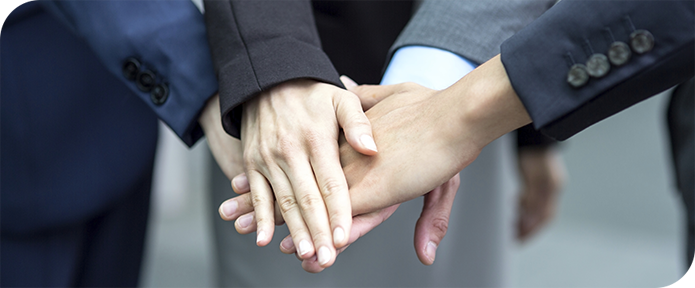 มาตรา ๑๔
- เพื่อให้การจัดซื้อจัดจ้างเป็นไปโดยเรียบร้อยและไม่ก่อให้เกิดความเสียหายต่อหน่วยงานของรัฐ ในกรณีที่หน่วยงานของรัฐได้ทำการจัดซื้อจัดจ้างขั้นตอนหนึ่งขั้นตอนใดผิดพลาดหรือผิดหลงเล็กน้อยและไม่มีผลต่อการจัดซื้อจัดจ้างอย่างมีนัยสำคัญ 
- การจัดซื้อจัดจ้างนั้นย่อมไม่เสียไป
มาตรา ๑๕
 ผู้มีอำนาจอนุมัติสั่งซื้อหรือสั่งจ้างพัสดุโดยวิธีใดตามพระราชบัญญัตินี้จะเป็นผู้ดำรงตำแหน่งใดและภายในวงเงินเท่าใด ให้เป็นไปตามระเบียบที่รัฐมนตรีกำหนด
หมวด 2 การมีส่วนร่วมของภาคประชาชนและผู้ประกอบการในการป้องกันการทุจริต
มาตรา 16
อาจจัดให้มีภาคประชาชนมีส่วนร่วมในขั้นตอนใดขั้นตอนหนึ่งของการจัดซื้อจัดจ้างก็ได้
มาตรา 17 ข้อตกลงทางคุณธรรม
เน้นข้อตกลงร่วมกันระหว่างหน่วยงาน ผู้เสนอราคา ผู้สังเกตุการณ์
ผู้สังเกตุการณ์เป็นผู้มีความรู้ดี เป็นกลาง
การเข้าร่วมสังเกตุกาณ์เริ่มตั้งแต่ ร่าง TOR จนเสร็จสิ้นโครงการ
การจัดซื้อ/จ่างใด ที่ต้องทำข้อตกลงคุณธรรมเป็นไปตามที่ คณะ คปท.กำหนด
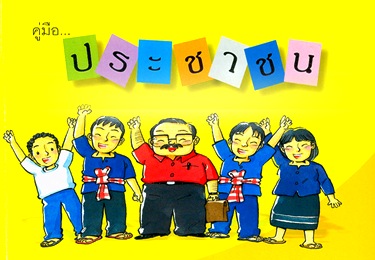 มาตรา 19 ผู้ประกอบการต้องมีแนวทางป้องกันการทุจริต
ผู้ประกอบการที่เสนอราคาในโครงการที่มีข้อตกลงคุณธรรม ผู้ประกอบการรายนั้นต้องจัดให้มีนโยบายและแนวทางการป้องกันการทุจริต
(มาตรษฐานขั้นต่ำตามที่ คปท.กำหนด)
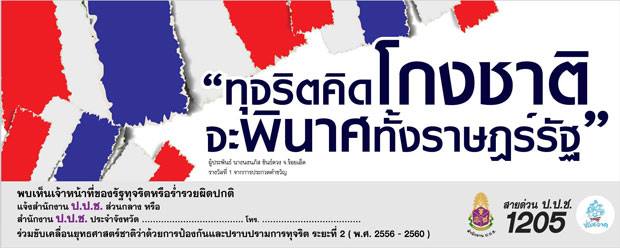 การจัดทำข้อตกลงทางคุณธรรม
เป็นข้อตกลงที่ป็นลายลักษณ์อักษร มีการลงนาม  3 ฝ่าย
ฝ่ายใดไม่ปฎิบัติตามข้อตกลง มีโทษ
หน่วย
งาน
1
ลงนาม
ผู้เสนอราคา
ผู้
สังเกตุการณ์
3
2
ข้อกำหนดทางคุณธรรม
เปิดเผยข้อมูล
อนุญาติให้ผู้สังเกตุเข้าร่วมในกระบวนการ
หน่วยงาน
หน่วยงาน
ไม่ให้ เสนอให้ รับว่าจะให้ ทรัพย์สิน ในการเสนอราคา
ยินยิมให้ผู้สังเกตุเข้าร่วมสังเกตุและตรวจสอบในทุกขั้นตอน
ผู้เสนอราคา
ผู้เสนอ
ราคา
เข้าร่วมสังเกตูการณ์ในกระบวนการทุกขั้นตอน ทุกเวลา
พบเห็นพฤติกรรมที่ส่อทุจริตแจ้งหน่วยงานรับผิดชอบทราบ
ผู้สังเกตุการณ์
หมวด 3 คณะกรรมการ
มาตรา 20
คณะกรรมการนโยบายการจัดซื้อจัดจ้างและการบริหารพัสดุภาครัฐ 
คณะกรรมการวินิจฉัยปัญหาการจัดซื้อจัดจ้างและการบริหารพัสดุภาครัฐ 
คณะกรรมการกำกับราคากลางและขึ้นทะเบียนผู้ประกอบการ 
คณะกรรมการความร่วมมือป้องกันการทุจริต 
คณะกรรมการพิจารณาอุทธรณ์และข้อร้องเรียน
1. คณะกรรมการนโยบายจัดซื้อจัดจ้างและการบริหารพัสดุภาครัฐ
เสนอแนะนโยบายการจัดซื้อจัดจ้างและการบริหารพัสดุภาครัฐ ต่อคณะรัฐมนตรี 
เสนอแนวทางในการพัฒนาปรับปรุงการจัดซื้อจัดจ้างและการบริหารพัสดุภาครัฐ 
วางระเบียบ หลักเกณฑ์ แนวปฏิบัติกากับดูแลการจัดซื้อจัดจ้างและการบริหารพัสดุของหน่วยงานภาครัฐ 
กำหนดมาตรฐานการปฏิบัติงานและจรรยาบรรณของเจ้าหน้าที่ 
กำกับดูแลการจัดซื้อจัดจ้างและการบริหารพัสดุภาครัฐของหน่วยงานของรัฐให้เป็นไปตามพระราชบัญญัตินี้
2. คณะกรรมการวินิจฉัยปัญหาการจัดซื้อจัดจ้างและบริหารพัสดุภาครัฐ
เสนอแนวทางในการปรับปรุงและแก้ไขปัญหาการจัดซื้อจัดจ้าง และการบริหารพัสดุภาครัฐ 
วินิจฉัยปัญหาข้อหารือ อนุมัติยกเว้น หรือผ่อนผัน 
เสนอความเห็นต่อปลัดกระทรวงการคลังในการพิจารณา สั่งให้ผู้ยื่นข้อเสนอหรือคู่สัญญาเป็นผู้ทิ้งงาน การแจ้งเวียนรายชื่อผู้ทิ้งงานและการเพิกถอนรายชื่อผู้ทิ้งงาน 
จัดทำรายงานปัญหาและอุปสรรคในการจัดซื้อจัดจ้าง
3. คณะกรรมการกำกับราคากลางและขึ้นทะเบียนผู้ประกอบการ
กำหนดหลักเกณฑ์และวิธีการกำหนดราคากลาง 
ตีความและวินิจฉัยปัญหาข้อหารือเกี่ยวกับหลักเกณฑ์และวิธีการกำหนดราคากลาง อนุมัติยกเว้นหรือ ผ่อนผันกรณีไม่ปฏิบัติตามหลักเกณฑ์ 
กำหนดหลักเกณฑ์ วิธีการ และเงื่อนไขในการขึ้นทะเบียน และการเพิกถอนทะเบียนผู้ประกอบการที่มีคุณสมบัติเข้าร่วม การจัดซื้อจัดจ้างของหน่วยงานของรัฐ
4. คณะกรรมการความร่วมมือป้องกันทุจริต
กำหนดแนวทาง วิธีการในการดำเนินโครงการความร่วมมือป้องกันการทุจริตในการจัดซื้อจัดจ้างภาครัฐ 
กำหนดรูปแบบและเนื้อหาของข้อตกลงคุณธรรม 
คัดเลือกโครงการและผู้สังเกตการณ์เพื่อเข้าร่วมโครงการ ความร่วมมือป้องกันการทุจริตในการจัดซื้อจัดจ้างภาครัฐ 
จัดทำรายงานผลการประเมินโครงการจัดซื้อจัดจ้างที่เข้าร่วมโครงการความร่วมมือป้องกันการทุจริตในการจัดซื้อจัดจ้างภาครัฐ
5. คณะกรรมการพิจารณาอุทธรณ์และข้อร้องเรียน
พิจารณาและวินิจฉัยอุทธรณ์และ ข้อร้องเรียน กรณีที่เห็นว่าหน่วยงานของรัฐมิได้ปฏิบัติให้เป็นไปตามแนวทางของพระราชบัญญัติฯ กฎกระทรวง และระเบียบที่ออกตามความในพระราชบัญญัติ
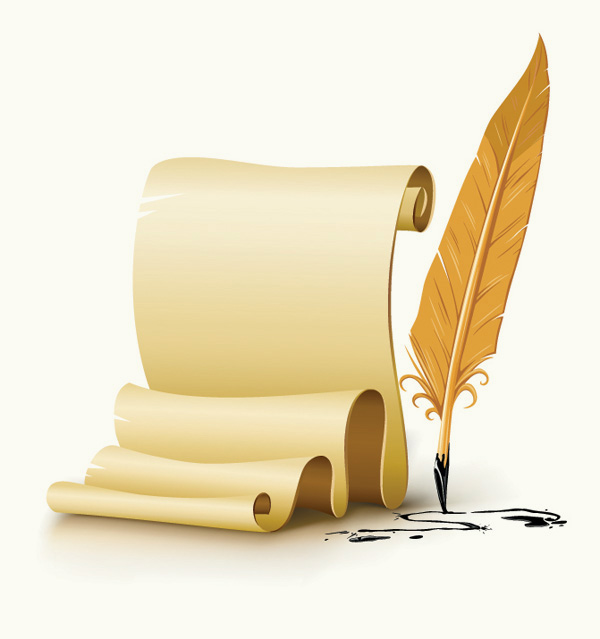 หมวด 6 การจัดซื้อจัดจ้าง
วิธีการจัดซื้อจัดจ้างพัสดุ มี 3 วิธี(มาตรา 55)
เชิญชวนให้ผู้ประกอบการทั่วไป ที่มีคุณสมบัติตรงตามเงื่อนไขที่กำหนดเข้ายื่นข้อเสนอ
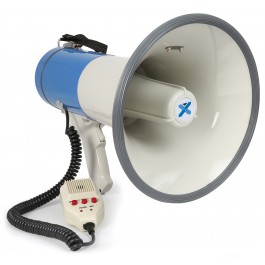 วิธีประกาศ
เชิญชวนทั่วไป
เชิญชวนเฉพาะผู้ประกอบการ ที่มีคุณสมบัติตรงตามที่กำหนด ซึ่งต้อง ไม่น้อยกว่า 3 ราย ให้เข้ายื่นข้อเสนอ
เว้นแต่ ผู้ประกอบการ ที่มีคุณสมบัติตรงตามที่กำหนด น้อยกว่า 3 ราย
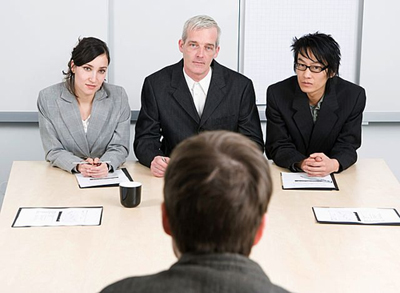 วิธีคัดเลือก
หน่วยงานภาครัฐเชิญชวนผู้ประกอบการที่มีคุณสมบัติตรงตามที่กำหนดรายใดรายหนึ่งให้เข้ายื่นข้อเสนอหรือให้เข้ามาเจรจาต่อรองราคากับหน่วยงานของรัฐโดยตรง
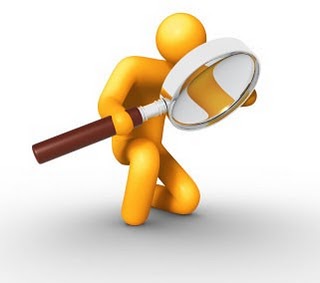 วิธีเฉพาะ
 เจาะจง
วิธีการจัดซื้อจัดจ้าง
หลักการ (มาตรา 56) 
ให้ใช้วิธีประกาศเชิญชวนก่อน
เว้นแต่ จะเข้าเงื่อนไขอื่นๆ
เชิญชวนให้ผู้ประกอบการทั่วไป ที่มีคุณสมบัติตรงตามเงื่อนไขที่กำหนดเข้ายื่นข้อเสนอ 
ยกเว้น  หน่วยงานรัฐในต่าง ปท จะใช้วิธีคัดเลือกหรือวิธีเฉพาะเจาะจงโดยไม่ใช้วิธีประกาศเชิญชวนทั่วไป  ก่อนก็ได้
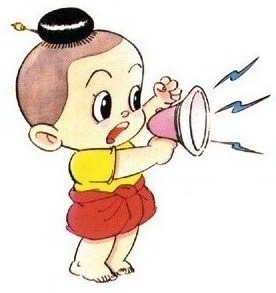 วิธีประกาศเชิญชวนทั่วไป
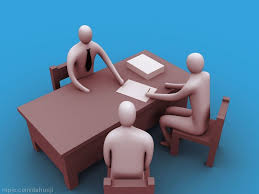 วิธีการจัดซื้อจัดจ้าง(ต่อ)
วิธีคัดเลือก
ใช้วิธีประกาศเชิญชวนแล้วไม่มีผู้ยื่น/ข้อเสนอไม่ได้รับคัดเลือก
พัสดุที่มีคุณสมบัติเฉพาะเป็นพิเศษ/ซับซ้อนผู้ประกอบการเป็นผู้มีฝีมือ ทักษะสูง
มีความจำเป็นเร่งด่วนอันเนื่องจากเหตุไม่ได้ตาดหมายไว้ก่อน
ลักษณะการใช้งาน/ข้อจำกัดทางเทคนิกส์ที่ต้องระบุยี่ห้อ
ซื้อโดยตรงจาก ต่าง ปท /ดำเนินการโดยองค์การระหว่าง ปท.
ใช้ในราชการลับ เกี่ยวกับความมั่นคงของ ปท.
จ้างซ่อมที่ต้องถอดอาไหล่ตรวจให้ทราบความเสียหายจึงจะประมาการค่าซ่อมได้
กรณีอื่นๆที่กำหนดในกฎกระทรวง
วิธีการจัดซื้อจัดจ้าง
วิธีเฉพาะเจาะจง
ใช้วิธีประกาศเชิญชวนและคัดเลือกแล้วไม่มีผู้มายื่นหรือ ข้อเสนอไม่ได้รับคัดเลือก
การซื้อ/จ้างที่การผลิต จำหน่าย บริการทั่วไป มีวงเงินจัดหาครั้งหนึ่งไม่เกินตามที่กำหนดในกฎกระทรวง
มีผู้ประกอบการที่มีคุณสมบัติโดยตรงเพียงรายเดียว /ผู้ประกอบการเป็นตัวแทนจำหน่ายหรือให้บริการเพียงรายเดียว และไม่มีพัสดุอื่นๆๆจะใช้ทดแทนได้
มีความจำเป็นต้องใช้พัสดุฉุกเฉิน จากอุบัติเหตุ พิบัติภัยต่างๆซึ่งถ้าใช้วิธีประกาศเชิญชวน คัดเลือกก่อความล่าช้าเกิดความเสียหายได้
เป็นพัสดุที่ต้องขายทอดตลาด
ที่ดินและสิ่งก่อสร้าง
กรณีอื่นๆที่กำหนดในกฎกระทรวง
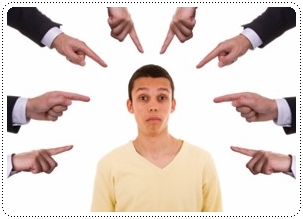 เกณฑ์ในการพิจารณาข้อเสนอ
วิธีการจัดซื้อจัดจ้างสินค้า บริการ และงานก่อสร้าง ให้ใช้เกณฑ์ราคาประกอบเกณฑ์อื่นที่กำหนด โดยหน่วยงานของรัฐจะเลือกใช้เกณฑ์ใดเกณฑ์หนึ่งหรือหลายเกณฑ์ก็ได้ แล้วพิจารณาคัดเลือกผู้ที่ได้คะแนนรวมสูงสุด เช่น
ต้นทุนของ พัสดุนั้น ตลอดอายุ การใช้งาน
มาตรฐาน ของสินค้า หรือบริการ
ราคา
เป็นพัสดุที่รัฐ ต้องการส่งเสริม หรือสนับสนุน
บริการ หลัง การขาย
ผลการ ประเมิน 
ผู้ประกอบการ
มาตรา ๖๗ก่อนลงนามในสัญญา หน่วยงานอาจประกาศยกเลิกการจัดซื้อจัดจ้างที่ได้ดำเนินการไปแล้วได้ในกรณี ดังต่อไปนี้
(๑) ไม่ได้รับการจัดสรรเงินงบประมาณหรือเงินงบประมาณที่ได้รับการจัดสรรไม่เพียงพอที่จะทำการจัดซื้อจัดจ้างนั้นต่อไป
(๒) มีการกระทำผู้ยื่นข้อเสนอที่ชนะหรือที่ได้รับการคัดเลือก
มีผลประโยชน์ร่วมกัน หรือมีส่วนได้เสียกับผู้ยื่นข้อเสนอรายอื่น หรือขัดขวางการแข่งขันอย่างเป็นธรรมหรือสมยอมกันกับผู้ยื่นข้อเสนอรายอื่น
หรือเจ้าหน้าที่ในการเสนอราคา หรือส่อว่ากระทำการทุจริตอื่นใดในการเสนอราคา ทั้งนี้ ตามระเบียบที่รัฐมนตรีกำหนด
(๓) การทำการจัดซื้อจัดจ้างต่อไปอาจก่อให้เกิดความเสียหายแก่หน่วยงานของรัฐหรือกระทบต่อประโยชน์สาธารณะ
(๔) การยกเลิกการจัดซื้อจัดจ้างเป็นเอกสิทธิ์ของหน่วยงานของรัฐ ผู้ยื่นข้อเสนอ
- การยกเลิกนั้นจะเรียกร้องค่าเสียหายใด ๆ จากรัฐไม่ได้
- เมื่อมีการยกเลิกให้แจ้งให้ผู้ซึ่งมารับหรือซื้อเอกสารทุกรายทราบถึงเหตุผลที่ต้องยกเลิกการจัดซื้อจัดจ้างครั้งนั้น
- ในกรณีที่มีหน่วยงานของรัฐเป็นผู้ยื่นข้อเสนอตั้งแต่สองรายขึ้นไป มิให้ถือว่าหน่วยงานของรัฐนั้นมีผลประโยชน์ร่วมกันหรือมีส่วนได้เสียกับหน่วยงานของรัฐอื่นตาม (๒)
ให้ประกาศในระบบของกรมบัญชีกลางและของ
หน่วยงานของรัฐและให้ปิดประกาศโดยเปิดเผย 
- การเผยแพร่ประกาศดังกล่าวโดยวิธีการอื่นด้วยก็ได้
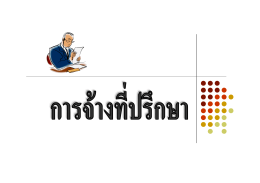 หมวด 7
เชิญชวนให้ที่ปรึกษาทั่วไป
ที่มีคุณสมบัติตรงตามเงื่อนไข
มายื่นข้อเสนอ
เชิญชวนเฉพาะที่ปรึกษาที่มีคุณสมบัติตรงตามเงื่อนไข
รายใดรายหนึ่ง มายื่นข้อเสนอหรือเข้ามาต่อรองราคา
เชิญชวนเฉพาะที่ปรึกษา
ที่มีคุณสมบัติตรงตามเงื่อนไขไม่น้อยกว่า 
3 รายยื่นข้อเสนอ
หมวด 8 งานจ้างออกแบบหรือควบคุมงานก่อสร้าง
วิธีประกาศเชิญชวนทั่วไป 
วิธีคัดเลือก 
วิธีเฉพาะ เจาะจง 
วิธี ประกวดแบบ
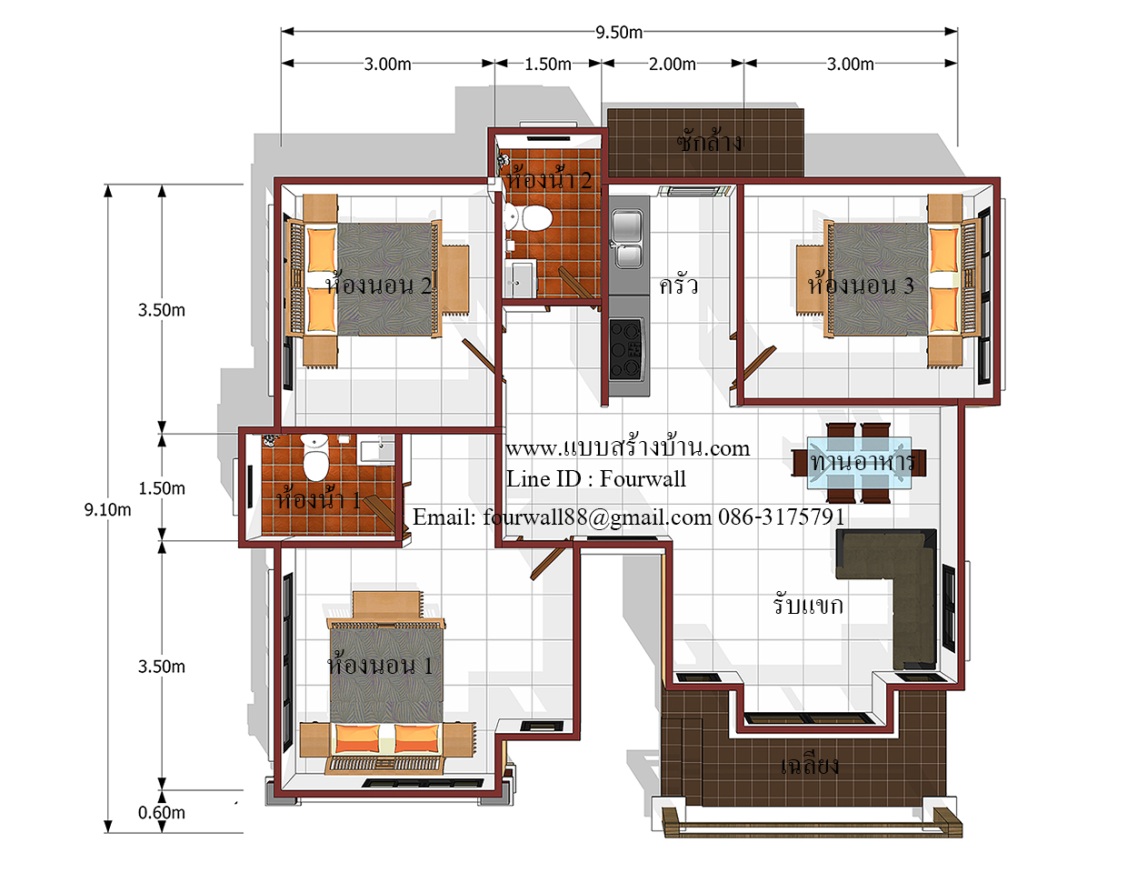 หมวด 9 การทำสัญญา
มาตรา93
ต้องทำสัญญาตามแบบที่คณะกรรมการนโยบายกำหนด โดยความเห็นชอบของสำนักงานอัยการสูงสุด 
หากมีความจำเป็นต้องทำแตกต่างจากที่กำหนด โดยไม่ทำให้หน่วยงานของรัฐเสียเปรียบ สามารถกระทำได้ หากเห็นว่ามีปัญหาในทางเสียเปรียบ ให้ส่งร่างให้สำนักงานอัยการสูงสุดพิจารณาก่อน
ในกรณีที่ไม่ได้ทำสัญญาตามแบบ
ไม่แก้ไขสัญญาตามความเห็นของอัยการสูงสุด 
หรือคู่สัญญาไม่ตกลงหรือยินยอมให้แก้ไขสัญญาตามความเห็นของอัยการสูงสุด ส่วนที่เป็นสาระสำคัญหรือเป็นกรณีผิดพลาดอย่างร้ายแรง ตามมาตรา ๑๐๔ ให้ถือว่าสัญญานั้นเป็นโมฆะ
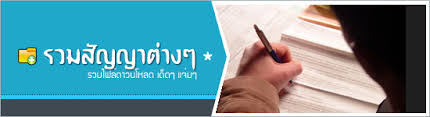 มาตรา ๙๕
 สัญญาต้องมีข้อตกลงใน
การห้ามคู่สัญญาไปจ้างช่วงไม่ว่าทั้งหมดหรือแต่บางส่วน เว้นแต่การจ้างช่วงแต่บางส่วนที่ได้รับอนุญาตจากหน่วยงานที่เป็นคู่สัญญาแล้ว 
ถ้าคู่สัญญาไปจ้างช่วง
โดยฝ่าฝืนข้อตกลงดังกล่าว ต้องกำหนดให้มีค่าปรับสำหรับการฝ่าฝืนข้อตกลงนั้นไม่น้อยกว่าร้อยละสิบของวงเงินของงานที่จ้างช่วงตามสัญญา
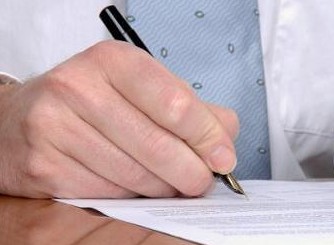 มาตรา 66 วรรค 2
การลงนามสัญญาจะทำได้เมื่อ
ล่วงพ้นระยะเวลาอุทธรณ์และไม่มีผู้อุทธรณ์(ข้อ 115 ให้อุทธรณ์ภายใน 7 วันทำการ นับแต่วันประกาศผล)
ในกรณีที่มีอุทธรณ์ เมื่อหน่วยงานได้รับแจ้งจาก คกก.พิจารณาอุทธรณ์ให้ทำการซื้อจ้างต่อไปได้
กรณีที่ห้ามลงนามสัญญา
ไม่ได้รับจัดสรรงบประมาณหรือได้รับจัดประมาณไม่เพียงพอ
มีการกระทำเข้าลักษณะมีผลประโยชน์ร่วมกันหรือมีการสมยอมราคากัน
หากทำการจัดซื้อจัดจ้างต่อไปอาจทำให้ราชการเสียหายหรือกระทบต่อประโยชน์สาธารณะ
อื่นๆตามที่กำหนดในกฎกระทรวง
หมายเหตุ
ตามข้อ 2 หากมีการยกเลิกผู้ชนะการเสนอราคานำไปฟ้องคดี  
     ผู้ยื่นข้อเสนอนั้นไม่มีสิทธิเรียกร้องค่าเสียหายใดๆต่อราชการ
เมื่อมีการยกเลิกให้แจ้งผู้ประกอบการทุกรายทราบถึงเหตุผลในการยกเลิกนั้น
มาตรา 97 
การแก้ไขสัญญา
มาตรา 96ข้อยกเว้นไม่ต้องทำตามแบบสัญญา
กรณีที่มีความ
จำเป็น ให้อยู่ในดุลพินิจของผู้มีอำนาจ โดยไม่ทำให้รัฐเสียประโยชน์
 หรือเป็นการ
แก้ไขเพื่อประโยชน์ของหน่วยงานของรัฐหรือสาธารณะ
จัดหาโดยวิธีคัดเลือก หรือวิธีเฉพาะเจาะจง(บางกรณี) และจ้างที่ปรึกษาวิธีเฉพาะเจาะจง(บางกรณี) 
ซื้อจ้างจากหน่วยงานรัฐ
ส่งมอบของภายใน 5วันทำการนับถัดจากวันทำข้อตกลง
การเช่าที่เสียแต่เพียงค่าเช่าเท่านั้น
ตามที่กำหนดในกฎกระทรวง
มาตรา 98
ประกาศเผยแพร่สัญญา/แก้ไข ใน web  กค และ หน่วยงาน
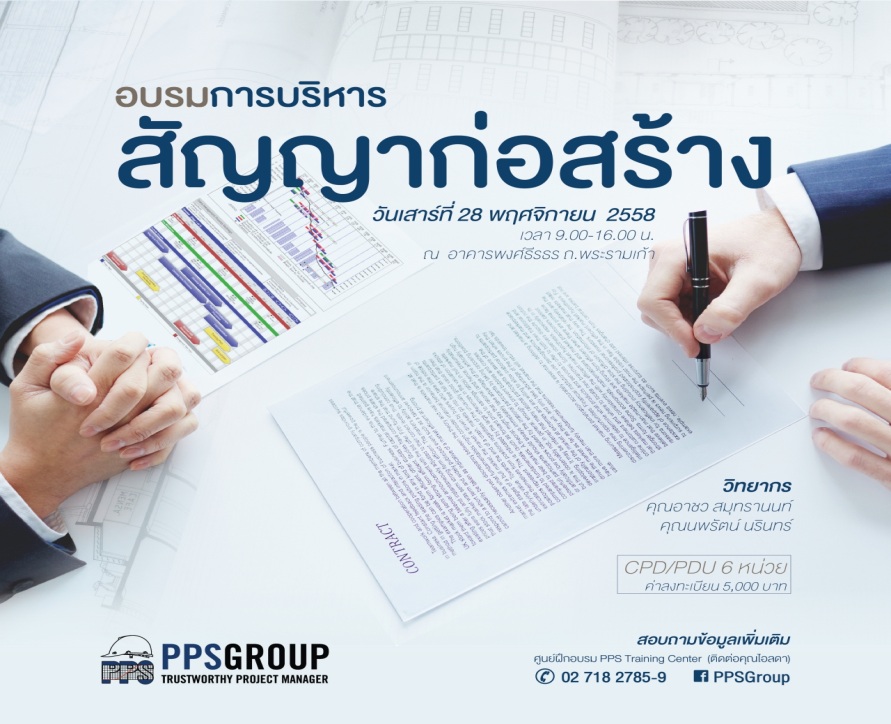 หมวด 10 การบริหารสัญญาและการตรวจรับพัสดุ
มาตรา 100 
ผู้มีอำนาจแต่งตั้ง คกก.การตรวจรับพัสดุเพื่อบริหารสัญญา 
วงเงินเล็กน้อยจะแต่งตั้งคนเดียวได้
มาตรา 101 
งานก่อสร้างให้แต่งตั้งผู้ควบคุมงาน
และให้ได้ค่าตอบแทนตามที่ กค กำหนด
มาตรา 102 
การงดหรือลดค่าปรับ หรือการขยายระยะเวลาทำการตามสัญญา ให้อยู่ในดุลพินิจ เฉพาะกรณีดังนี้
เหตุเกิดจากความผิดราชการ
เหตุสุดวิสัย
เหตุจากพฤติการณ์ใดที่คู่สัญญาไม่ต้องรับผิดตาม กม 
เหตุอื่นตามที่ กค กำหนด
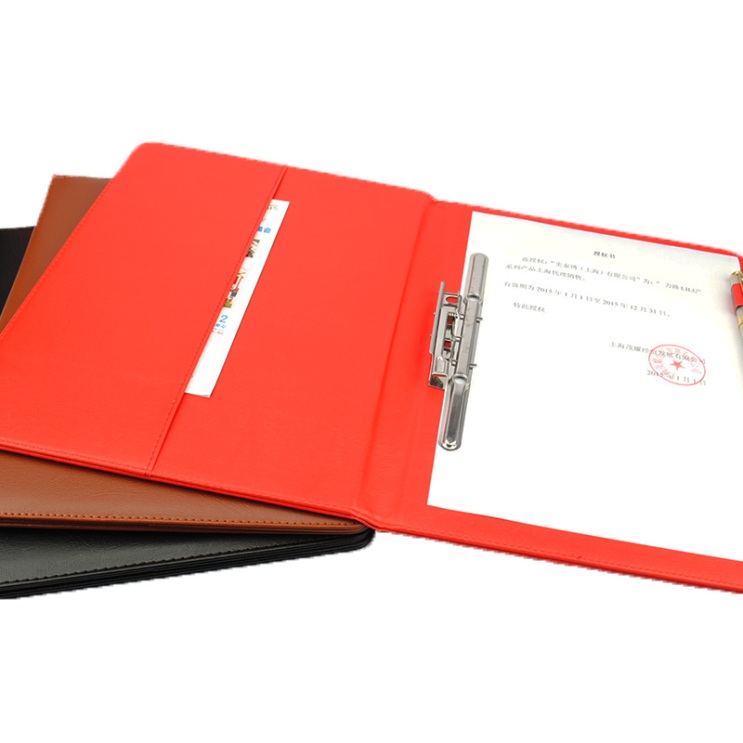 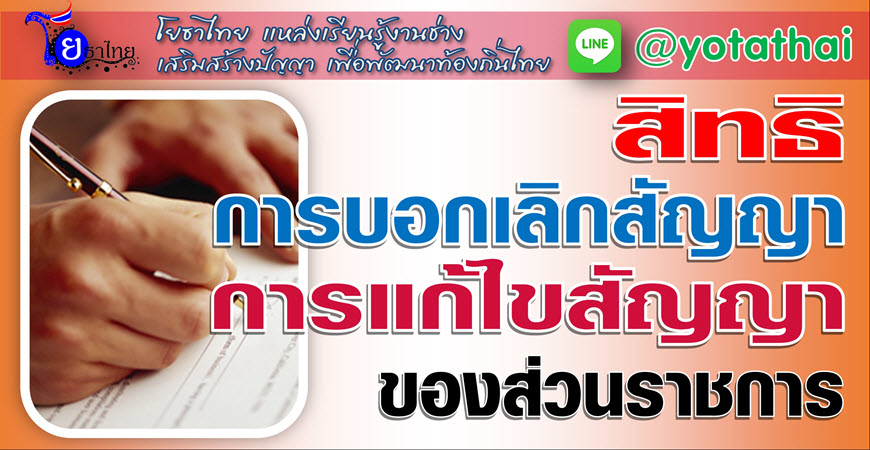 มาตรา103 
การบอกเลิกสัญญาให้อยู่ในดุลพินิจของผู้มีอำนาจ ตามกรณีที่กำหนด 
เหตุตามที่ กม.กำหนด
เหตุอันเชื่อได้ว่าผู้ขาย/รับจ้างไม่ทำตามสัญญา
เหตุอื่นที่กำหนดใน พรบ / สัญญา
เหตุอื่นตามที่ รมว.กำหนด
หมวด 11 การประเมินผลการปฏิบัติงานของผู้ประกอบการ
มาตรา 106
เพื่อใช้ประกอบการพิจารณาคุณสมบัติของผู้ที่จะ เข้ายื่นข้อเสนอหรือเข้าทำสัญญากับหน่วยงานภาครัฐ 
ผู้ที่ไม่ผ่านเกณฑ์ที่กำหนดจะ ถูกพักการเสนอราคาหรือทำสัญญากับหน่วยงานภาครัฐ ไว้ชั่วคราว จนกว่าจะมีผลการประเมินผ่านเกณฑ์ที่กำหนด
มาตรา 107
ผลการประเมินให้เป็นส่วนหนึ่ง
ในการเกณฑ์การพิจารณาคัดเลือก
หมวด 12 การทิ้งงาน มาตรา 109
ได้รับคัดเลือกแล้ว ไม่ยอมไปทำสัญญาหรือข้อตกลงเป็นหนังสือกับหน่วยงานของรัฐภายในเวลาที่กำหนด 
คู่สัญญาของหน่วยงานของรัฐหรือผู้รับจ้างช่วงที่หน่วยงานของรัฐอนุญาตให้รับช่วงงานได้ ไม่ปฏิบัติตามสัญญาหรือข้อตกลงเป็นหนังสือ 
กระทำการอันมีลักษณะเป็นการขัดขวางการแข่งขันราคาอย่างเป็นธรรม เสนอราคาที่มีผลประโยชน์ร่วมกัน หรือกระทำการโดยไม่สุจริต 
เมื่อปรากฏว่าผลการปฏิบัติตามสัญญาของที่ปรึกษามีข้อบกพร่อง ผิดพลาด หรือก่อให้เกิดความเสียหายแก่หน่วยงานของรัฐอย่างร้ายแรง 
การกระทำอื่นๆ ที่กำหนดในกฎกระทรวง
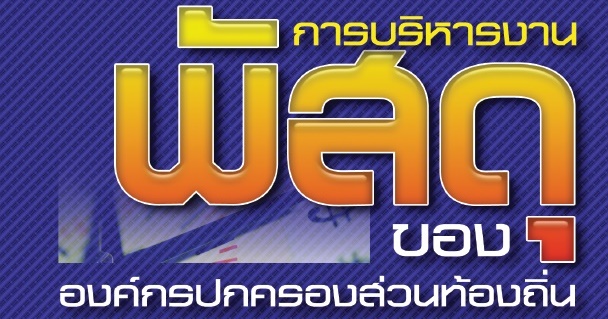 หมวด 13
หมายรวมถึงการเก็บ การบันทึก การเบิกจ่าย การยืม 
การตรวจสอบ การบำรุงรักษา และการจำหน่ายพัสดุ 
หลักเกณฑ์และวิธีการ จะกำหนดในระเบียบต่อไป
หมวด 14 การร้องเรียนอุทธรณ์
ผู้ประกอบการสามารถร้องเรียนหน่วยงานของรัฐได้กรณีที่เห็นว่าหน่วยงานของรัฐมิได้ปฏิบัติให้เป็นไปตามหลักเกณฑ์และวิธีการที่กำหนดในพระราชบัญญัตินี้ 
กรณีที่ผู้ร้องเรียนไม่เห็นด้วยกับ คำวินิจฉัยของหน่วยงานของรัฐ ให้อุทธรณ์ต่อคณะกรรมการพิจารณาอุทธรณ์ 
การวินิจฉัยของคณะกรรมการพิจารณาอุทธรณ์ ให้ถือเป็นที่สุด
มาตรา 115 ผู้มีสิทธิอุทธรณ์จะยื่นอุทธรณ์ในเรื่องดังต่อไปนี้ไม่ได้ 
(1) การเลือกใช้วิธีการจัดซื้อจัดจ้างหรือเกณฑ์ที่ใช้ในการพิจารณาผลการจัดซื้อจัดจ้างตามพระราชบัญญัตินี้ของหน่วยงานของรัฐ
(2) การยกเลิกการจัดซื้อจัดจ้างตามมาตรา ๖๗ 
(3) การละเว้นการอ้างถึงพระราชบัญญัตินี้ กฎกระทรวง ระเบียบ หรือประกาศที่ออกตามพระราชบัญญัตินี้ในส่วนที่เกี่ยวข้องโดยตรงกับการจัดซื้อจัดจ้างในประกาศ เอกสาร หรือหนังสือเชิญชวนของหน่วยงานของรัฐ
(4) กรณีอื่นตามที่กำหนดในกฎกระทรวง 
หมวด 14 การอุทธรณ์
มาตรา 116 การอุทธรณ์ต้องทำเป็นหนังสือลงลายมือชื่อผู้อุทธรณ์ 
มาตรา 117 ให้ผู้มีสิทธิอุทธรณ์ยื่นอุทธรณ์ต่อหน่วยงานของรัฐนั้นภายในเจ็ดวันทำการนับแต่วันประกาศผลการจัดซื้อจัดจ้างในระบบเครือข่ายสารสนเทศของกรมบัญชีกลาง 
มาตรา 118 ให้หน่วยงานของรัฐพิจารณาและวินิจฉัยอุทธรณ์ให้แล้วเสร็จภายในเจ็ดวันทำการ นับแต่วันที่ได้รับอุทธรณ์ ในกรณีที่เห็นด้วยกับอุทธรณ์ก็ให้ดาเนินการตามความเห็นนั้นภายในกำหนดเวลาดังกล่าว
ในกรณีที่หน่วยงานของรัฐไม่เห็นด้วยกับอุทธรณ์ ไม่ว่าทั้งหมดหรือบางส่วนให้เร่งรายงานความเห็นพร้อมเหตุผลไปยังคณะกรรมการพิจารณาอุทธรณ์ตามมาตรา 119 ภายในสามวันทำการนับแต่วันที่ครบกำหนดตามวรรคหนึ่ง
มาตรา 119 
- ให้คณะกรรมการพิจารณาอุทธรณ์ พิจารณาอุทธรณ์ให้แล้วเสร็จภายในสามสิบวันนับแต่วันที่ได้รับรายงานตามมาตรา 116 หากเรื่องใดไม่อาจพิจารณาได้ทันในกำหนดนั้น ให้คณะกรรมการพิจารณาอุทธรณ์ขยายระยะเวลาออกไปได้ไม่เกิน 2 ครั้ง ครั้งละไม่เกินสิบห้าวัน 
- การวินิจฉัยของคณะกรรมการพิจารณาอุทธรณ์ให้เป็นที่สุด
- ผู้อุทธรณ์ผู้ใดไม่พอใจคำวินิจฉัยของคณะกรรมการพิจารณาอุทธรณ์ หรือการยุติเรื่อง และเห็นว่าหน่วยงานของรัฐต้องรับผิดชดใช้ค่าเสียหาย ผู้นั้นมีสิทธิฟ้องคดีต่อศาลเพื่อเรียกให้หน่วยงานของรัฐชดใช้ค่าเสียหายได้ แต่การฟ้องคดีดังกล่าวไม่มีผลกระทบต่อการจัดซื้อจัดจ้างที่หน่วยงานของรัฐได้ลงนามในสัญญาจัดซื้อจัดจ้างนั้นแล้ว
หมวด 15 บทกำหนดโทษมาตรา 120
ผู้ใดเป็นเจ้าหน้าที่หรือผู้มีอำนาจหน้าที่ในการดำเนินการเกี่ยวกับการจัดซื้อจัดจ้างหรือการบริหารพัสดุ ปฏิบัติหรือละเว้นการปฏิบัติหน้าที่ตามพระราชบัญญัตินี้ กฎกระทรวง ระเบียบ หรือประกาศที่ออกตามความในพระราชบัญญัตินี้ โดยมิชอบ เพื่อให้เกิดความเสียหายแก่ผู้หนึ่งผู้ใด หรือปฏิบัติหรือละเว้นการปฏิบัติหน้าที่ตามพระราชบัญญัตินี้ ... โดยทุจริต 
    ต้องระวางโทษ จำคุก  ตั้งแต่ 1 – 10  ปี
   และ ปรับตั้งแต่ 4 หมื่น ถึง 4 แสน บาท 
ผู้ใดเป็นผู้ใช้หรือผู้สนับสนุนในการกระทำความผิดตามวรรคหนึ่ง ผู้นั้นต้องระวางโทษ ตามที่กำหนดไว้สาหรับความผิดตาม วรรค 1
เงินเพิ่มสำหรับตำแหน่ง
ให้ จนท.ที่ผ่านการอบรมการบริหารพัสดุภาครัฐตามหลักวิชาชีพแห่ง พรบ.นี้มีสิทธิได้รับเงินเพิ่มหรือเงินอื่นนำนองเดียวกันดังนี้
กรณีที่เป็นข้าราชการพลเรือน จนท.ที่ได้รับแต่งตั้งให้ดำรงตำแหน่งที่ปฎิบัติเกี่ยวกับการซื้อ/จ้าง หรือการบริหารพัสดุเป็นตำแหน่งที่มีเหตุพิเศษ ทั้งนี้เป็นไปตามระเบียบที่ รมว กำหนด
กรณีที่ไม่เป็นข้าราชการพลเรือน จนท.ทีได้รับแต่งตั้งให้ดำรงตำแหน่งที่ปฎิบัตเกี่ยวกับการซื้อ/จ้าง หรือการบริหารพัสดุเป็นตำแหน่งที่มีเหตุพิเศษ ของหน่วยงานของรัฐที่ จนท.นั้นสังกัดอยู่มีสิทธิได้รับเงินเพิ่ม
สรุปความแตกต่าง
ร่าง พรบ.
ระเบียบฯ พ.ศ. 2535
ใช้บังคับแก่ส่วนราชการ ซึ่งดำเนินการเกี่ยวกับการพัสดุโดยใช้เงินงบประมาณ เงินกู้ และเงินช่วยเหลือ
ให้ใช้บังคับกับหน่วยงานของรัฐทุกแห่ง ได้แก่ ราชการส่วนกลาง ราชการส่วนภูมิภาค ราชการส่วนท้องถิ่น รัฐวิสาหกิจตามกฎหมายว่าด้วยวิธีการงบประมาณ องค์การมหาชน องค์กรอิสระตามรัฐธรรมนูญ มหาวิทยาลัย ในกำกับของรัฐ หน่วยงานอิสระของรัฐ และหน่วยงานอื่นที่กำหนดในกฎกระทรวง
ระเบียบฯ พ.ศ. 2549
ใช้บังคับกับส่วนราชการ รัฐวิสาหกิจ องค์การมหาชน และหน่วยงานอื่นของรัฐที่อยู่ในสังกัดการบังคับบัญชาหรือการกำกับดูแลของฝ่ายบริหาร
การพัฒนาบุคลากรด้านพัสดุ
ร่าง พ.ร.บ. 
การฝึกอบรมเพื่อส่งเสริมและพัฒนาเจ้าหน้าที่ให้มีความรู้ และความเชี่ยวชาญเกี่ยวกับ การจัดซื้อจัดจ้างและการบริหารพัสดุภาครัฐตามหลักวิชาชีพและตามพระราชบัญญัตินี้ 
เจ้าหน้าที่ซึ่งผ่านการฝึกอบรมและได้รับแต่งตั้งให้ปฏิบัติงาน จะได้รับเงินเพิ่มหรือเงินอื่นทำนองเดียวกัน 
   (มาตรา 49)
ระเบียบฯ พ.ศ. 2535 

ระเบียบฯ พ.ศ. 2549 

ไม่มี
การมีส่วนร่วมของภาคประชาชน
เกณฑ์การพิจารณาคัดเลือกข้อเสนอ
ร่าง พรบ. 
หมวด 2 การมีส่วนร่วมของ ภาคประชาชน
ระเบียบฯ พ.ศ. 2535 
ระเบียบฯ พ.ศ. 2549 
ไม่มี
ร่าง พรบ. 
พิจารณาคุณภาพ ประกอบราคา โดยไม่จำเป็นต้อง ใช้ราคาต่าสุด 
ระเบียบฯ พ.ศ. 2535 
ระเบียบฯ พ.ศ. 2539 
ใช้เกณฑ์ราคาต่าสุด
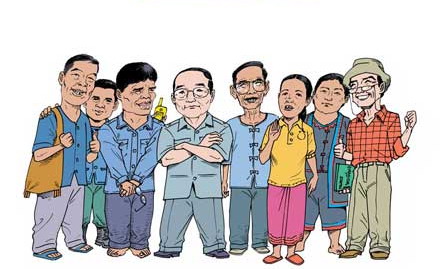 คณะกรรมการ
ร่าง พรบ. 
คณะกรรมการนโยบายการจัดซื้อจัดจ้างและการบริหารพัสดุภาครัฐ 
คณะกรรมการวินิจฉัยปัญหาการจัดซื้อจัดจ้างและการบริหารพัสดุภาครัฐ 
คณะกรรมการกากับราคากลางและขึ้นทะเบียนผู้ประกอบการ 
คณะกรรมการความร่วมมือป้องกันการทุจริต 
คณะกรรมการพิจารณาอุทธรณ์และข้อร้องเรียน 
ระเบียบฯ พ.ศ. 2535
คณะกรรมการว่าด้วยการพัสดุ (กวพ.) 
ระเบียบฯ พ.ศ. 2549 
คณะกรรมการว่าด้วยการพัสดุด้วยวิธีการทางอิเล็กทรอนิกส์ (กวพ.อ.)
การขึ้นทะเบียนผู้ประกอบการก่อสร้าง
ร่าง พรบ. 
หมวด 5 การขึ้นทะเบียนผู้ประกอบการ กำหนดให้กรมบัญชีกลางเป็นผู้ขึ้นทะเบียนภายใต้การพิจารณาของคณะกรรมการกำกับราคากลางและขึ้นทะเบียนผู้ประกอบการ 
ระเบียบฯ พ.ศ. 2535 
ข้อ 30 การกำหนดคุณสมบัติเบื้องต้นในการซื้อหรือการจ้าง 
ระเบียบฯ พ.ศ. 2549 
ไม่มี
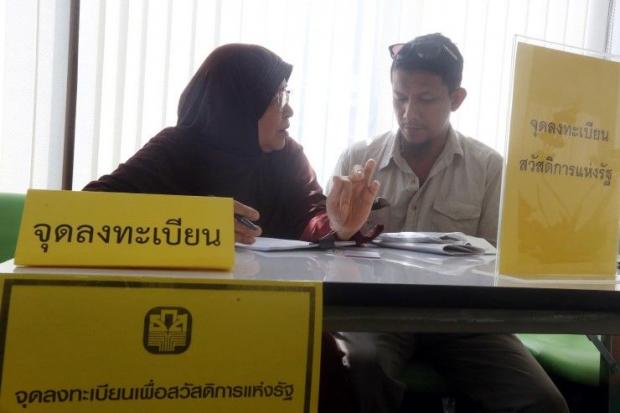 การประเมินผลผู้ประกอบการ
ร่าง พรบ. 
หมวด 11 การประเมินผล การปฏิบัติงานของผู้ประกอบการ  
ระเบียบฯ พ.ศ. 2535 
ระเบียบฯ พ.ศ. 2549 
ไม่มี
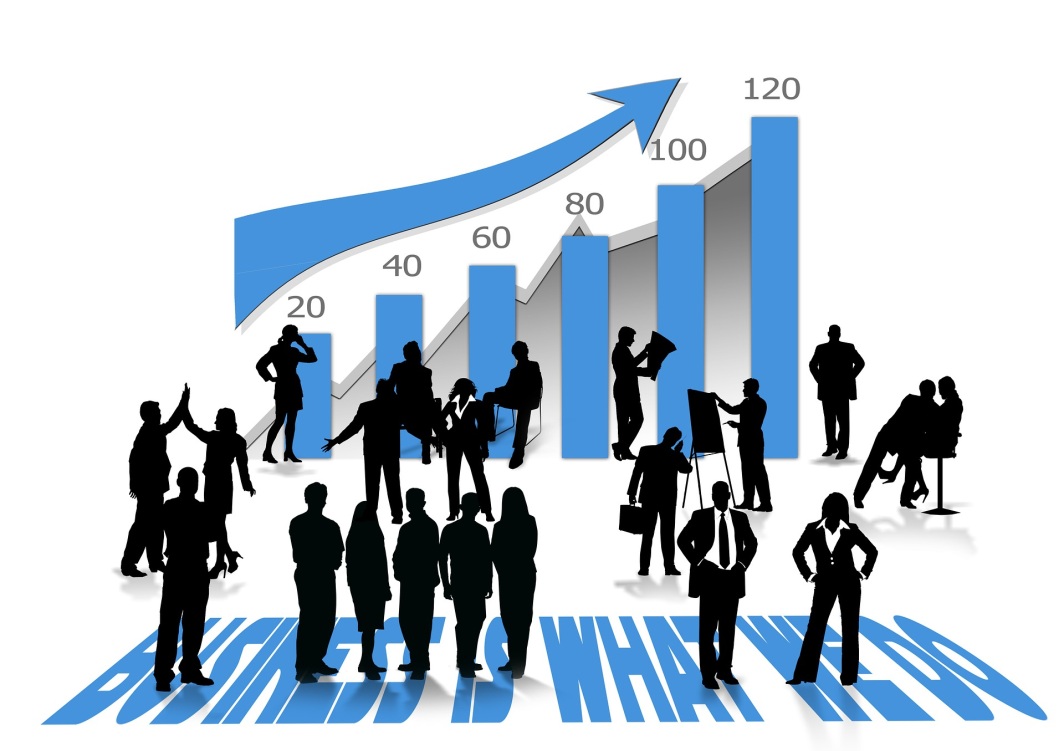 วิธีการจัดซื้อจัดจ้าง
ร่าง พรบ. 
1. วิธีประกาศเชิญชวนทั่วไป 
2. วิธีคัดเลือก 
3. วิธีเฉพาะเจาะจง 
ระเบียบฯ พ.ศ. 2535 
1. วิธีตกลงราคา 
2. วิธีสอบราคา 
3. วิธีประกวดราคา 
4. วิธีพิเศษ 
5. วิธีกรณีพิเศษ 
ระเบียบฯ พ.ศ. 2549 
วิธีประมูลด้วยระบบอิเล็กทรอนิกส์
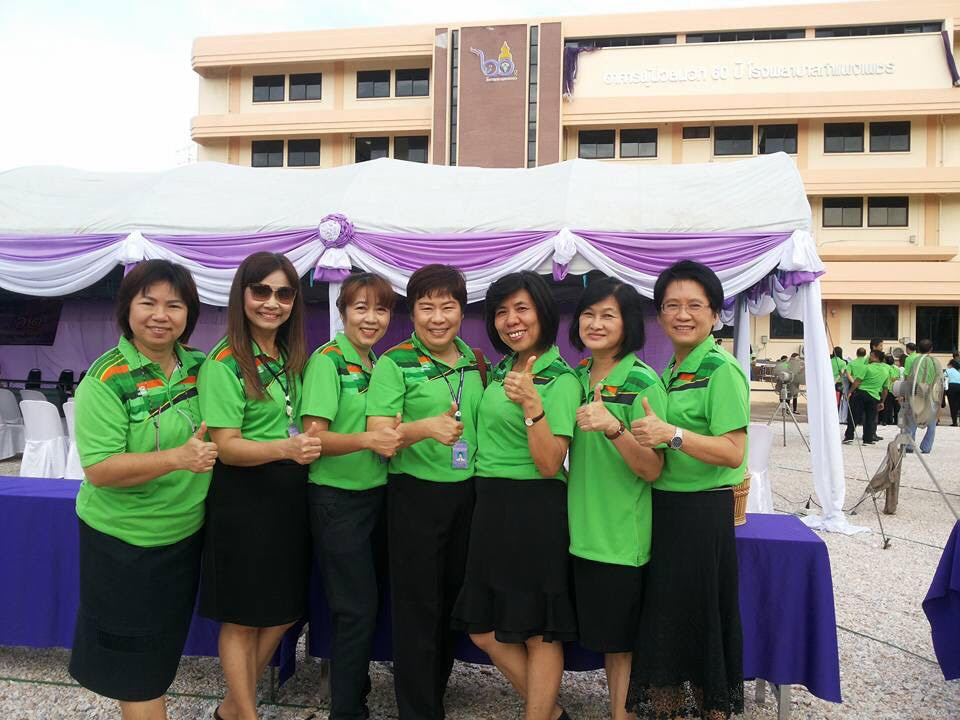 การร้องเรียนและอุทธรณ์
ร่าง พรบ. 
หมวด 14 การร้องเรียน และการอุทธรณ์ พิจารณา โดยคณะกรรมการพิจารณาอุทธรณ์และข้อร้องเรียน 
ระเบียบฯ พ.ศ. 2535 
ไม่มีแต่อยู่ในอำนาจของ กวพ. 
ระเบียบฯ พ.ศ. 2549 
9(3) อุทธรณ์ผลการคัดเลือกเบื้องต้น 
10(5) อุทธรณ์ผลการพิจารณา
บทกำหนดโทษ
ร่าง พรบ. 
เจ้าหน้าที่หรือผู้มีอำนาจปฏิบัติหรือละเว้นการปฏิบัติหน้าที่ 
โดยมิชอบ โดยทุจริต ต้องระวางโทษจำคุก
ตั้งแต่ 1 - 10 ปี   และปรับตั้งแต่ 4 หมื่นถึง 4 แสนบาท 
ผู้ใช้หรือผู้สนับสนุน รับโทษ ตามที่กำหนดไว้ 
ระเบียบฯ พ.ศ. 2535 
หมวดที่ 1 ส่วนที่ 3 บทกำหนดโทษ ผู้ดำเนินการรับโทษทางวินัย และไม่เป็นเหตุหลุดพ้นจากความรับผิดทางแพ่งและอาญา 
ระเบียบฯ พ.ศ. 2549 
ไม่มี
วิธีการจัดซื้อจัดจ้างของเก่ายกเลิกหรือไม่
พัสดุ พศ 58
         พศ 49
พรบ
พัสดุ พศ 35
1. วิธีประกาศเชิญชวนทั่วไป
วิธีสอบราคา
วิธีประกวดราคา
e-Market
e-bidding
e-Auction
2. วิธีคัดเลือก
วิธีพิเศษ
(ทั่วไป)
วิธีพิเศษ
(มีรายเดียว)
3. วิธีเฉพาะเจาะจง
วิธีตกลงราคา
วิธีกรณีพิเศษ
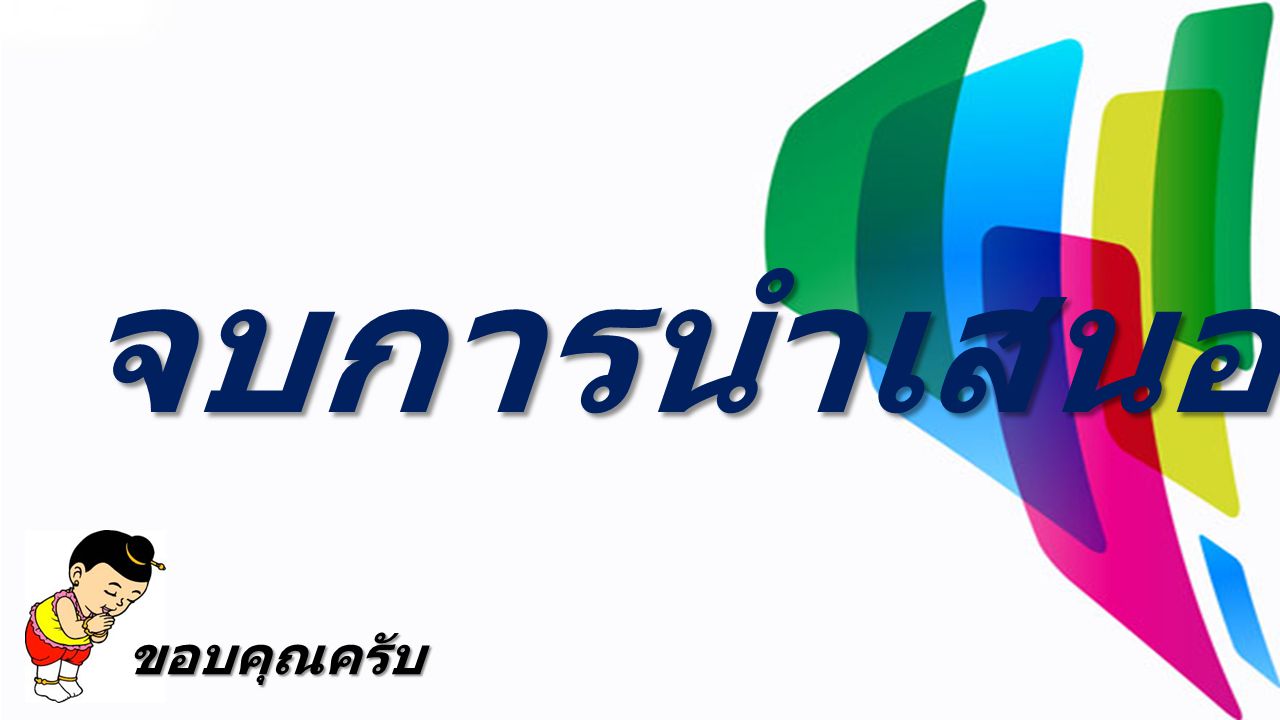 นายธีรเดช บุญวาศ
089- 7654 -275
Trdboonvas@gmail.c0m